عنوان دوره:
   مدیریت و برنامه ریزی آموزشی


    دکتر وحید رحمانی 


    بهار 1402
بسمه تعالیپیامبر اکرم صلی الله علیه و آله و سلم فرمودند:اَلْعِلْمُ خَزَائِنُ وَ مِفْتَاحُهَا اَلسُّؤَالُ - فَاسْأَلُوا يَرْحَمْكُمُ اَللَّهُ فَإِنَّهُ يُؤْجَرُ فِيهِأَرْبَعَةٌ - اَلسَّائِلُ وَ اَلْمُعَلِّمُ وَ اَلْمُسْتَمِعُ وَ اَلْمُحِبُّ لَهُ معلجگنعلم گنجینه هاست و کلید آن پرسش است بپرسید تا خدا بر شما رحمت آرد که خدا در کار علمچهار کس را پاداش میدهد پرسنده و آموزگار و شنونده و کسی که دوستدار ایشان است.
مقدمهامروزه كلیه نظام های اجتماعی بدون استثناء تحت تأثیر شدید تغییرات محیطی قرار دارند.
مدیران دیگر نمی توانند برای تعیین اهداف سازمان براساس تجربیات گذشته تصمیم بگیرند. 
مدیران باید با مددگیری از برنامه ریزی جامع و رویكردهای آینده، زمینه كاری خود را به نحوی تنظیم نمایند كه متناسب با موقعیت و شرایط آینده باشد. 
دانشگاه ها نیز مانند سایر سازمان ها با محیطی پیچیده و متلاطم روبرو هستند. محیطی كه منابع، اثرات و انتظارات آن دائما در حال تغییر است.
 هدایت صحیح دانشگاه از میان این تلاطم ها، نیازمند شناخت و درك صحیح از محیط و تحولات آن، ارزیابی واقع گرایانه از قابلیت ها و ضعف های داخلی سازمان و اتخاذ تصمیم های برنامه ریزی شده و هوشمندانه می باشد. 
نگرش مبتنی بر برنامه باعث نوعی تعهد به عمل بر مبنای تعقل و تفكر آینده نگر و عزم راسخ بر استمرار آن می گردد.
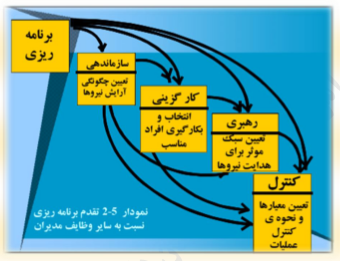 در بحث وظايف مديريت از پنج وظيفه اصلی سخن به ميان آمده است:1- برنامه ریزی Planning2-  سازماندهی Organizing 3- به كار گماردن Staffing4- رهبری/ هدایت Directing5- نظارت/ كنترل control 
البته غیر از تقسیم بندی فوق نویسندگان مختلف تقسیم بندی هایی دیگری نیز ارائه داده اند.
توالی وظایف پنجگانه مدیریت در نمودار شماره 1نشان داده شده است. 
همانطور كه ملاحظه می شود، برنامه ریزی بخش عمده ای از كار مدیران را به خود اختصاص می دهد. 
البته وظایف مدیریت قابل تفكیک نیستند؛ به ویژه وظایف برنامه ریزی و كنترل كه با هم ارتباط نزدیک دارند. به طوری كه می توان گفت "بدون برنامه ریزی امكان كنترل وجود ندارد" زیرا كنترل یعنی ارزیابی فعالیت ها به منظور حفظ آنها در مسیر تعیین شده و اصلاح انحرافات احتمالی با توجه به برنامه. 
 برنامه ریزی، اهداف همه فعالیت ها و تلاش های گروهی را تعیین می كند و نحوه دستیابی به آن اهداف را طرح ریزی می كند. تا مدیر بتواند تشخیص دهد كه باید از چه نوع ساختار سازمانی استفاده كند و برای هر منصب چه نوع كاركنانی را با چه تخصص هایی به كار گیرد؛ كدام سبک هدایت و سرپرستی را مورد استفاده قرار دهد و چه معیارهایی را برای كنترل عملیات مدنظر قرار دهد. بنابراین میتوان گفت كه در واقع برنامه ریزی وظیفه اساسی و شالوده مدیریت است.
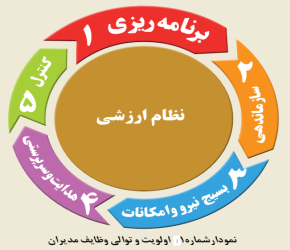 مفهوم برنامه ریزی  را به صورت های مختلف تعریف كرده اند در اینجا به چند تعریف از مهمترین آنها اشاره می گردد: 
* برنامه ریزی فرایندی برای تصمیم گیری است. یعنی چگونه آینده بهتر از حال باشد و چه تغییراتی برای این بهبود ضروری است و چگونه این تغییر باید به كار گرفته شود.  
* برنامه ریزی فرایند مستمری است از تصمیم های سیستماتیک با در دست داشتن بهترین اطلاعات ممكن نسبت به آینده، سازماندهی منظم كوشش های لازم برای انجام این تصمیم ها و سنجش و مقایسه نتایج به دست آمده با انتظارات از طریق فراگرد بازخور. 
* برنامه ریزی فرایندی است كه با شناخت گذشته و تجزیه و تحلیل حال، طرح مطلوب و مورد نظر در آینده را ترسیم میكند و در روند آن از كلیه امكانات موجود جهت رسیدن به اهداف استفاده می كند. 
* برنامه ریزی فرایندی است دارای مراحل مشخص و به هم پیوسته برای تولید یک خروجی منسجم در قالب سیستمی هماهنگ از تصمیم ها. برنامه، بیانی روشن، مستند و مشروح از مقاصد و تصمیم ها است. به طور كلی برنامه ریزی فرایندی است كه مدیران به وسیله آن اقدام های آینده را طوری پیش بینی و تعیین می كنند كه منجر به تحقق هدف های مطلوب گردد. 
* برنامه ریزی عبارت است از طراحی عملیات برای تغییر یک شیء یا موضوع بر مبنای الگوی پیش بینی شده.
بین برنامه ریزی و برنامه تفاوتی بنیادی است كه به سادگی فهمیده می شود:

برنامه ريزی: یک فعالیت است. میتوان برنامه ریزی را متشكل از یک فرایند دانست كه شامل فعالیتهای خُرد متفاوتی است.
برنامه: تعهد به اقدامی خاص است كه برای دستیابی به نتایجی مشخص ضرورت دارد.
متداول ترین راه برای توضیح انواع مختلف برنامه ریزی كمک گرفتن از گستره ی عملی آنهاست. برنامه ریزی های كسب وكارها میتوانند به كمک موارد دیگری نیز دسته بندی شوند، مانند طول زمانی، مختص بودن یا نبودن و بسامدشان. 
برنامه ها برای مقاصد متنوعی تنظیم می شوند و به فراخور هر وضعیت به گونه های متناسب با آن شكل می گیرند.
فلسفه برنامه ریزی
اگر برنامه ریزی را حركت از وضع موجود در نقطه الف در زمان حال به سوی رسیدن به وضعیت مطلوب و توسعه یافته نقطه ب در زمانی از آینده تعریف كنیم؛
 به چند نكته اساسی فلسفی دست می یابیم:
 برنامه ریزی امری آینده نگر و ذهنی است. اگر چه برنامه ریزی در زمان حال آغاز میشود، ولی مشخصا در زمان آینده اتفاق میافتد. ما چیزی به نام آینده كه یک واقعیت و موجود باشد نداریم و نمی توانیم آن را به لحاظ فیزیكی و مكانی به كسی نشان دهیم. آینده در اختیار ما نیست و ما به آن احاطه و تسلطی نداریم. چیزی به نام آینده به عنوان یک پدیده واقعی وجود ندارد. 
در حقیقت آینده، قبل از آن كه وجود خارجی داشته باشد؛ یک كار و محصول ذهنی است. 
برنامه ریزی یعنی آنچه ما میخواهیم در آینده به آن برسیم و آن چیزی جزء آنچه در ذهن خود به تصویر كشیده ایم نیست.
 پس، برنامه ریزی در درجه اول یک كار ذهنی و فكری  intellectual است كه با استفاده از قابلیت های مغز میتواند با خلاقیت، حالتی توسعه یافته تر از پدیده ها را در ذهن در افق های دورتر بپروراند.
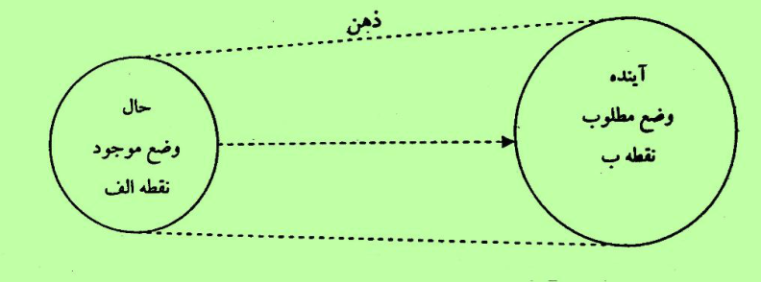 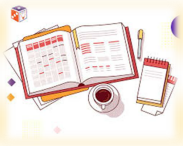 هدف از برنامه ریزی
به طور كلی اهداف هر برنامه ریزی عبارتند از:
1- افزایش احتمال رسیدن به هدف از طریق تنظیم فعالیت ها
2- افزایش منفعت اقتصادی از طریق مقرون به صرفه ساختن عملیات
3- متمركز شدن بر طرق دستیابی به مقاصد و اهداف و احتراز از انحراف از مسیر
4- مهیا ساختن ابزاری برای كنترل 

اولویت برنامه ریزی 
برنامه ریزی بر سایر وظایف مدیران اولویت دارد و مقدم بر آنان است؛ به طوری كه اگر بخواهیم وظایف مدیر را در رئوس یک هرم در نظر بگیریم، بهتر است برنامه ریزی را در راس هرم مذكور قرار دهیم. البته همه وظایف مدیریت با هم مرتبط هستند ولی در میان آنها، برنامه ریزی از اهمیت و اولویت خاصی برخوردار است.
آینده نگری نیاز به بصیرت و دوراندیشی دارد
 بصیرت Vision عبارت از بینایی باطنی یا ادراكی و ذهنی كه میتواند از مجموع ظواهر، ویژگی ها و عوامل مرتبط با یک محیط یا واقعه و شرایط حاكم برآن تصویری توسعه یافته از آن در ذهن خود در زمانی از آینده بسازد.
هر چه برنامه ریزی بزرگ تر باشد، بیشتر وارد اعماق زمان آینده میشود و به همین دلیل، ذهنی تر و فلسفی تر میشود.

برنامه ریزی کارکردی توسعه طلبانه و مطلوبیت جویانه است
برنامه های توسعه كشورها بر پایه مطالعه منابع استراتژیک در زمینه های مختلف مانند خاك، انرژی، آب و هوا، جمعیت و غیره است كه از طریق انتخاب اهداف كلان و برنامه های استراتژیک انجام میشود. به همین دلیل، جوامع برای استفاده از منابع، زمینه های پرورش منابع انسانی خود را با طراحی و اجرای برنامه های آموزشی در مدارس و دانشگاهها ها فراهم میسازند.
برنامه ریزی با بلوغ و رشد فکری افراد وابسته است
 هر چه برنامه ها بلند مدت تر باشند، عمیق تر هستند. برنامه های ایده آل، با ارزش و معتبرتر، برنامه های بلند مدت تر هستند. بلوغ افراد و جوامع با بزرگی برنامه و بلند مدت بودن آن همبستگی دارد. وقتی میگوئیم كه فردی یا جامعه ای بزرگ است، در درجه اول منظور ما برنامه دار بودن و هدفداری آن هاست. پس، افراد و جوامع، هر چه قدر آینده نگرتر باشند، هدفدارتر هستند و هرچه قدر هدفدارتر باشند، برنامه دارترند و هر چه قدر برنامه دارتر باشند بالغ تر هستند.
برنامه ریزی کارکردی هدف مدار، جهت دار و دورنگر است 
اگر هدف برنامه ریزی فقط پیش بینی آینده باشد؛ در این صورت فعالیتی "آینده نگر" است كه برنامه ریز تصویری از آینده را "نقاشی" میكند و ممكن است مشكلی تخیلی و رویایی داشته باشد.
 برنامه ریزی ممكن است هدفش ساختن و شكل دادن آینده باشد كه در این حالت به آن "آینده ساز" می گوئیم كه در آن برنامه ریز تصویری از آینده در ذهن خود " عكاسی" می كند. 
در این صورت برنامه ریزان مهندسین آینده ساز خوانده می شوند.
در این آینده گزینی، برنامه ریز به انتخاب راه مناسبی از میان راه های مختلف و شقوق متنوع میپردازد. 
 در برنامه ریزی، جای كمتری برای تكرار فعالیت ها و اصطلاحاً روزمرگی و رفتارهای عادتی وجود دارد.
یکی دیگر از کارکردهای برنامه ریزی ایجاد تعهد است. 
از آن جا كه برنامه ها، هدف های سازمان را تعیین میكنند و با پیش بینی و اعمال راهبردها و روشها، زمینه های اجرای آن را فراهم میسازند؛ نوعی تعهد و وفاداری در بین كاركنان و نیروی انسانی پدید می آورند.
 اصل تعهد در برنامه ریزی به دلایل فراوان مانند مخارج زیاد بر برنامه ریزی، خطرپذیری، بلند مدت بودن كه انحراف از هر كدام موجب خسارت های زیاد و سرگردانی منابع، امكانات و نیروها میشود و همچنین این كه خطوط حركت را معین میكند، سبب تعهد در سازمان میشود.
برنامه ریزی مسیر زندگی سازمانی را مشخص میکند و فعالیت های افراد سازمان را در كار راهه معین قرار میدهد.
 برنامه ریزی از اتلاف انرژیها، نیروها و منابع به علت روشن سازی مراحل و راهبردها جلوگیری میكند و استفاده رضایت بخش از آن ها را تا حدود زیادی تضمین میكند. برنامه ریزی سبب هدایت رفتار سازمانی میشود و امكان همكاری و فعالیت های گروهی را فراهم میسازد.
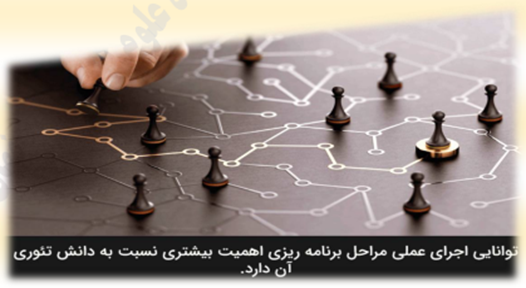 برنامه ریزی، از طرف دیگر، در یک جامعه مبانی ارزشی دارد.
 مبانی ارزشی برنامه ها به فلسفه، اهداف، فرهنگ و ارزش های یک جامعه بر میگردد.
 هر جامعه ای برحسب ارزش های حاكم بر آن جامعه، دارای معیارهای ارزشی خاص خود میباشد كه همه برنامه ها و رفتارهای آن ها تابع آن ارزش هاست. 

در جامعه ای كه فلسفه و دیدگاه های مادی یا ماتریالیستی حاكم باشد، بیشتر برنامه ها جنبه مادی و دنیایی دارد. همه معیارها برای كار و ارزشیابی آن، جنبه مادی و سوداگرانه دارد. بالعكس، در یک جامعه توحیدی مثل جامعه اسلامی، برنامه ریزی ها رنگی معنوی دارند و كار به عنوان یک مسئولیت و عبادت محسوب میشود و جنبه مادی كار در حد تأمین نیازها و نه بیشتر از آن در نظر گرفته میشود.
 
بر این اساس، برنامه ریزی موضوعی ارزش مدار است و در همه جوامع برنامه ها منطبق بر تفكری كه بر جامعه حاكم است پی ریزی می شوند و به همین دلیل از جامعه ای تا جامعه دیگر فرق دارند.
برنامه ریزی سازمانی
برنامه ریزی سازمانی، فرآیند آگاهانه تصمیم گیری در مورد اهداف و فعالیت های آینده یک گروه، شركت، واحد كاری یا سازمان است.
 برنامه ریزی سازمانی میتواند به سازمانها كمک كند تا اهداف مهمی را برای رشد كسب و كار خود تعیین و محقق كنند. 
یک سازمان میتواند بیشتر جنبه های كسب و كار خود را از طریق یک برنامه سازمانی بهبود ببخشد. مدیر هر سازمان، برنامه ریزی را با یک تحلیل موقعیتی آغاز می نمایند و در چارچوب محدودیت زمانی و منابع، اطلاعات مرتبط با مسأله مورد برنامه ریزی را جمع آوری و تفسیر مینمایند و با توجه به مزایا، مضرات و تأثیرات بالقوه هر گزینه، مناسب ترین و امكان پذیرترین اهداف و طرح ها را برگزیده و مدیران و كاركنان را توجیه نموده و منابع مورد نیاز را در اختیار آنان گذاشته و به انجام آن تشویق مینمایند.
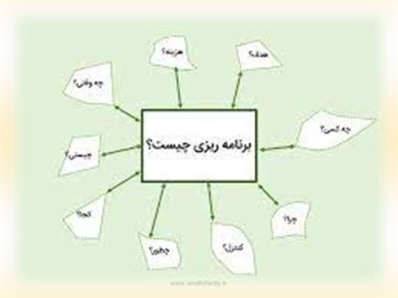 ابعاد و جنبه های برنامه ریزی در سازمان
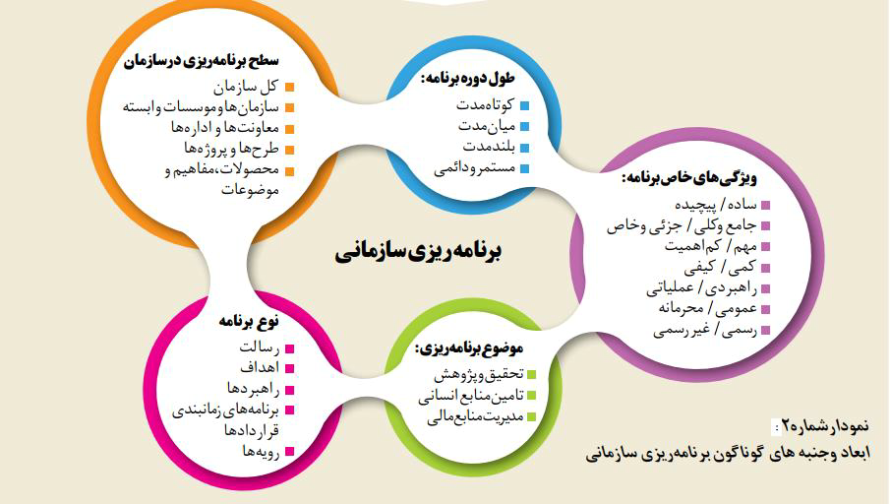 برنامه ریزی موثر
توجه به موارد زیر موجب موثر بودن برنامه ریزی می گردد:
1- برنامه ریزی منطقی باید دارای مدت زمانی باشد كه بتواند كفایت انجام تعهدات ناشی از تصمیمات امروزی ما را بكند.
2- همه افراد درگیر، درك صحیحی از برنامه و چگونگی اجرای آن داشته باشند.
3- وجود همفكری و همكاری در امور برنامه ریزی
4- ایجاد شرایط مناسب برای برنامه ریزی از سطوح بالای سازمان
5- شروع برنامه ریزی از سطوح بالای سازمان و سازمان یافته باشد.
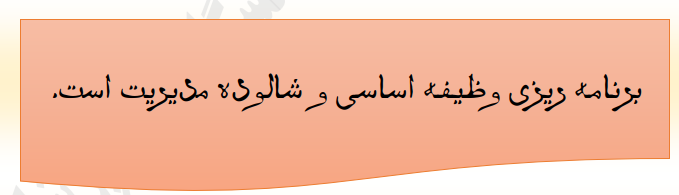 محاسن برنامه ریزی
برنامه ریزی در هر سازمان محاسن زیادی دارد كه مهمترین آنها به شرح ذیل است:1- تحقق اهداف سازمان2- برنامه ریزی، به ایجاد فرصت برای اجرای تصمیم ها كمک می كند.3- برنامه ریزی به اجرای منظم طرح ها و تحقق اهداف سازمان كمک میكند.4- برنامه ریزی عامل تطبیق رشد سریع فن آوری محیط با سازمان است.5- برنامه ریزی موجب تسریع رشد اقتصادی در سطح كلان میشود.6- برنامه ریزی مالی و بودجه بندی، ابزاری برای كنترل فعالیت ها محسوب میشود.7- برنامه ریزی به تقویت روحیه كار گروهی كمک میكند و به افزایش كارآیی سازمان می انجامد.با وجود محاسن زیاد برنامه ریزی، می توان محدودیت ها و معایبی نیز برای آن برشمرد.
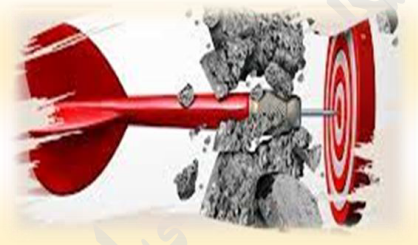 محدودیتهای برنامه ریزی
برنامه ریزی مستلزم صرف هزینه و وقت است اما تضمین كننده تحقق اهداف برنامه ریزی شده نیست.
سازمان های كوچک نمی توانند به نحو مطلوب برنامه ریزی كنند زیرا فاقد توان مالی و فرصت كافی برای صرف هزینه و وقت برای آنند.
برنامه ریزی مستلزم ایجاد محدودیت هایی است كه در كوتاه مدت حركت را در سطوح متعدد سازمان كند و با مشكل مواجه می كند. 
برنامه ریزی بیشتر مبتنی بر پیش بینی بر اساس حدس و گمان و احتمالات است و كمتر بر اساس اطلاعات قطعی انجام می گیرد.

از جمله پیشنهادهایی كه برای كاهش این محدودیت ها پیشنهاد می گردد به شرح زیر می باشد:
در صورت امكان باید از برنامه ریزی های وابسته به هم اجتناب شود به طوری كه اجرای یک برنامه موكول به اجرای برنامه های دیگر نشود.
درصورت امكان باید از برنامه ریزی های موازی پرهیز شود و از تدوین ضوابط خاص برای موارد استثنایی اجتناب گردد.
باید سعی شود تا برنامه ها به طور هماهنگ با یكدیگر و به صورت یكنواخت اجرا شوند.
باید سعی شود برنامه ها به صورت منظم و مرحله به مرحله اجرا گردند.
برنامه ریزی وظیفه اساسی و شالوده مدیریت است.
دام های مهم در مسیر برنامه ریزی موفقدر مسیر برنامه ریزی موفق، دامهایی وجود دارد كه اگر برنامه ریزان دقت نكنند، گرفتار آنها خواهند شد؛ بهطوری كه ممكن است برنامه هایشان به شكست بیانجامد.

               برخی از مهمترين دام های مذكور عبارتند از:1- تفویض كردن وظیفه برنامه ریزی توسط مدیریت عالی به دیگران به گونه ای كه دیگر مدیریتعالی به طور مستقیم درگیر برنامه ریزی نباشد.2- درگیر شدن مدیریت عالی در مسائل جاری، به طوری كه وقت كافی برای برنامه ریزی نداشته باشد و برنامه ریزی به مثابه یک وظیفه بی ارزش و فاقد اعتبار به سطوح پایین واگذار گردد.3- كوتاهی در امر تدوین و تعریف اهداف (به صورت واضح،) به منزله مبنای تنظیم برنامه های بلند مدت4- كوتاهی در امر درگیر ساختن مدیران اجرایی مهم در فراگرد برنامه ریزی5- عدم استفاده از برنامه ها به مثابه معیار واقعی ارزیابی عملكرد مدیران و كاركنان6- استفاده از طرح ها و برنامه های انعطاف ناپذیر و پیچیده ای كه مانع نوآوری در سازمان می گردند.7- تمایل مدیریت عالی به اخذ تصمیم بر مبنای احساسات و بینش خود هر چند كه این تصمیمات با برنامه های رسمی سازمان در تضاد باشند.
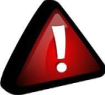 ماموریت های یک سازمان نیازمند به ویژگیهای خاصی به شرح ذیل است:1- شرح ماموریت باید مفهوم و روشن باشد.2- ماموریت ها باید روحیه تعهد و ایثار و علاقه مدیران و كاركنان را جلب كند.3- در ماموریتها باید هم افزایی یا هم نیرو زایی باشد یعنی نتیجه تركیبی آنها بیشتر از مجموع اجزای آن باشد.4- در تنظیم ماموریت ها از خلاقیت و نوآوری كاركنان بویژه دریافتن راه حل ها استفاده شود.5- اهداف دوربرد باید منشاء ضوابط و اصول كلی سازمان باشد.
اهداف 
هر سازمانی نیاز به یک بیانیه روشن از هدف های خود دارد تا بتواند آن را مبنای همه برنامه ریزی های خود قرار دهد و میزان كارآیی تصمیمات اتخاذ شده را براساس آن اندازه گیری كند.
 انجام برنامه بدون رعایت اهداف سازمانی موجب پراكنده كاری می شود. بنابراین هدف عبارت است از بیان نتایج مورد انتظار، شامل كار مشخص و قابل اندازه گیری در یک محدوده زمانی خاص و با هزینه های معین.
راهبردها (استراتژی ها)راهبرد، الگویی برای پاسخ سازمان به محیط اطرافش در طول زمان میباشد.
 در واقع راهبردهای یک سازمان عامل عمدهای جهت نیل به اهداف سازمان در شرایط عدم اطمینان و رقابت محیطی است. تعاریف زیر عمومی ترین كاربردهای این واژه را بیان میكند.الف) طرح های مربوط به هدف های یک سازمان و تغییرات آن، منابع به كار گرفته شده برای رسیدن به این هدف ها و خط مشیها مربوط به تامین، استفاده یا عدم استفاده از این منابع. ب) تعیین هدف های بلند مدت یک سازمان، مشخص كردن دورههای عملیات و تخصیص منابع لازم برای دستیابی به این هدف ها.
خط مشی ها (سیاست ها)
خط مشی معمولاً برای تعیین بهترین انتخاب در زندگی شخص یا سازمانی به كار میرود. خط مشیها برنامه هایی هستند كه صمیمات كلی را در بر میگیرند و به عنوان راهبر یا راهنما یا چارچوب تفكر و یا اندیشه در تصمیم گیری به كار می روند. سیاست یا خط مشی، یک برنامه عمومی عملی است؛ به بیان دیگر، نحوه اجرای هدف را بیان میكند و حوزه رفتار مسئولان اجرایی ازمان را تعیین میكند و در عین حال وسیله های موثر برای كنترل عملیات است. خط مشی، راهنما و حدودی است كه تصمیم های آتی، باید در محدوده آن اتخاذ و معین شوند.
خط مشی بايد از ويژگی های ذيل برخوردار باشد:o صراحت و وضوح			o قابلیت اجرا		o انعطاف پذیریo جامعیت				o هماهنگی			o مستدل بودنo متمایز بودن از قوانین			o مدون و مكتوب بودن 
رویه ها
رویه ها مشخص كننده شیوه عملیات و نحوه انجام كار هستند. رویه ها، یک برنامه زمان بندی شده برای انجام فعالیت های آتی هستند؛ در واقع رویه ها فقط تعیین كننده شیوه عمل در سطوح مختلف سازمانند و ممكن است هر سطح از سازمان رویه ای خاص خود را داشته باشد. رویه، راهنمای واقعی عمل است تا تفكر. 

روش ها 
نحوه اجرای جدول زمانبندی رویه ها را معین می كنند. روشها، جزئیات دقیق چگونگی انجام فعالیت ها را مشخص میكنند. به عنوان مثال در بازرگانی، ابتدا چند كارشناس نسبت به اهمیت كالا اظهار نظر می كنند؛ در صورتی كه قیمت ها مطابق با قیمت های صادراتی باشد آن را بسته بندی و صادر كنند؛ این توالی اقدامات، رویه نامیده میشود و روش ها، نحوه انجام اقدامات مذكور را معین میكند. برای مثال، به منظور صدور كالاها می توان از روش های ارسال با هواپیما، كشتی یا قطار استفاده كرد.
دستورها (مقررات و آیین نامه ها)
مقررات و آیین نامه ها لزوم اقدام یا عدم اقدام مشخص را به صورت لازم الاجرا تعیین می كنند و هیچگونه اعمال نظر مشخص را اجازه نمی دهند. مقررات ساده ترین نوع برنامه ها می باشند. از لحاظ تفاوت، مقررات و خط مشی ها با هم فرق دارند. مقررات بدون ترتیب زمانی معین انجام عملیات را راهنمایی میكنند در حالی كه، خط مشی ها یا روشهای انجام كار ممكن است عامل زمان را در توالی انجام كار دخالت دهند. در حقیقت خط مشیها به مدیران حق انتخاب میدهند ولی مقررات باید بطور دقیق اجرا شوند و به این ترتیب از آزادی عمل مدیر می كاهد.

برنامه ها (طرح ها)
برنامه ها مجموعه هایی هستند از هدف ها، خط مشی ها، روش ها و… برای اجرای یک كنش شناخته و معلوم. برنامه ها به گونه معمول با بودجه و اعتبار مالی پشتیبانی می شوند. گاهی اجرای یک برنامه مستلزم اجرای چند طرح كمكی دیگر است. علاوه بر این تمام برنامه ها باید به صورتی هماهنگ و زمان بندی شده و بر اساس اولویت و توالی منطقی به مورد اجرا گذاشته شوند. زیرا هر گونه شكست در اجرای هر یک از طرح های كمكی علاوه بر اینكه هزینه های زایدی به بار می آورد، سبب به تعویق افتادن اجرای طرح اصلی خواهد شد.
بودجه ها 
بودجه ها برنامه هایی هستند كه میزان درآمد و هزینه مورد انتظار برای یک دوره زمانی معین را مشخص می كنند.  به عبارت دیگر بودجه صورت مالی نتایج مورد انتظار در غالب اعداد و ارقام است؛ بودجه به عنوان تدابیری برای كنترل نیز به شمار میرود؛ بودجه یک وسیله زیربنایی برای برنامه ریزی در بسیاری از موسسات است. بنابراین بودجه نوعی برنامه است كه در قالب آمار و ارقام بیانگر تعهدات سازمان می باشد. بودجه انواع متعددی دارد؛ برخی از بودجه ها بر اساس میزان بازدهی سازمانی تغییر میكند كه به آنها بودجه متغیر یا قابل انعطاف پذیری میگویند. 

دوره (مدت) 
برنامه ریزی یكی از سوالات مهمی كه در برنامه ریزی مطرح می شود این است كه آیا برنامه باید كوتاه مدت، میان مدت یا بلند مدت تنظیم شوند؟ چگونه میتوان برنامه های كوتاه مدت را با برنامه های میان مدت و بلند مدت هماهنگ كرد؟
در بعضی موارد ممكن است برنامه ریزی ها هفتگی یا چندماهه و یا چند ساله باشند. این پرسشها افق های چندگانه برنامه ریزی را روشن می كنند.
دسته بندی انواع برنامه ریزی :
1- برنامه ریزی تخصصی
گاهی با توجه به ماهیت تخصصی برخی از وظایف مدیریت برای انجام آنها برنامه ریزی میشود. این برنامه ریزی ها را برنامه ریزی تخصصی می نامند كه بر اساس وظایف مدیریت در سازمان عنوان میگردد.
الف- برنامه ریزی و کنترل تولید (مدیریت تولید): عبارت است از تعیین نیازها و تأمین ابزار و تسهیلات و تربیت نیروی انسانی لازم برای تولید محصولات و كالاها با توجه به تقاضای موجود در بازار و نیازهای پیش بینی نشده جامعه.
ب- برنامه ریزی نیروی انسانی: در این نوع از برنامه ریزی با تعیین افراد مورد نیاز سازمان در سال های آینده امكانات وتسهیلات مورد نیاز (انتخاب، آموزش، ترفیع، بازنشستگی و…) تخمین زده میشود. برنامه ریزی نیروی انسانی با تهیه نمودار (ساختار) سازمانی آغاز میشود و مواردی نظیر تهیه نمودار جانشین و ترفیع، تدوین آیین نامه استخدامی و تنظیم برنامه های آموزشی ضمن خدمت را در بر میگیرد.
ج- برنامه ریزی مالی و تنظیم بودجه: عبارتست از تعیین میزان و چگونگی منابع و همچنین تعیین میزان و چگونگی مصارف مالی به منظور تأمین هدف های موسسه و صاحبان و كنترل كنندگان آن می باشد.
2- برنامه ریزی عملیاتی (اجرایی): برنامه های اجرایی برای به اجرا درآوردن تصمیمات راهبردی طرح می شوند. به عبارت دیگر برنامه های اجرایی عبارتند از تصمیمات كوتاه مدت كه برای استفاده بهینه از منابع موجود با توجه به تحولات محیط اتخاذ می گردند.
3- برنامه ریزی راهبردی (استراتژیک): برنامه ریزی راهبردی در بردارنده تصمیم گیری هایی است كه راجع به اهداف راهبردی بلند مدت سازمان می باشند. در این نوع از برنامه ریزی مقاصد (مأموریت ها) و هدفهای سازمان مشخص و اهداف بلند مدت به هدف های كمی و كوتاه كه آن را هدف گذاری می نامند، تجزیه می گردد. همچنین سیاست های كلی (تدوین وتنظیم خط مشی ها) و برنامه های عملیاتی طرح ریزی می گردد.

برنامه ریزی راهبردی، آینده را پیشگویی نمیكند ولی یک مدیر را می تواند در موارد ذیل یاری دهد:
الف- فائق آمدن بر مسائل ناشی از مقتضیات آتی
ب- ایجاد فرصت كافی برای تصحیح خطاهای اجتناب ناپذیر
ج- اتخاذ تصمیم های صحیح در زمان مناسب
د- تمركز بر انجام فعالیت های ضروری برای رسیدن به آینده مطلوب
دیدگاه های متداول در برنامه ریزی 

1- برنامه ريزی از داخل به خارج و برنامه ريزی از خارج به داخل
در برنامه ریزی از داخل به خارج بر كارهایی تمركز میشود كه سازمان در حال حاضر انجام می دهد و تلاش می شود تا آنها به بهترین صورت انجام پذیرد. برنامه ریزی به این شیوه تغییرات عمده ای را در سازمان ایجاد نمی كند، ولی می تواند برای استفاده بهینه از منابع مفید و موثر باشد. این برنامه ریزی برای بهتر انجام شدن كارهای جاری صورت می پذیرد و هدف آن یافتن بهترین شیوه انجام كار است.

در برنامه ریزی از خارج به داخل ابتدا محیط خارجی بررسی و تحلیل میشود و برای استفاده از فرصت ها و به حداقل رساندن مسائل ناشی از آن برنامه ریزی می گردد. این برنامه ریزی هنگامی مفید است كه سازمان بخواهد كاری منحصر به فرد انجام دهد و هدف این برنامه ریزی یافتن فرصت های محیطی و استفاده بهینه از آنهاست.
2- برنامه ريزی از بالا به پايين و برنامه ريزی از پايين به بالا
در برنامه ریزی از بالا به پایین ابتدا مدیر هدفهای كلان را تعیین میكند و این امكان را برای مدیران سطوح دیگر فراهم می آورد تا در چهارچوب هدف های كلان برنامه خود را تدوین كنند.

در برنامه ریزی از پایین به بالا با تدوین برنامه هایی شروع می شود كه در سطوح عملیاتی شكل می گیرند؛ بدون آنكه به محدودیت های كلی سازمان توجه شود. آنگاه این برنامه ها از طریق سلسله مراتب به بالاترین سطح مدیریت ارائه میگردد.
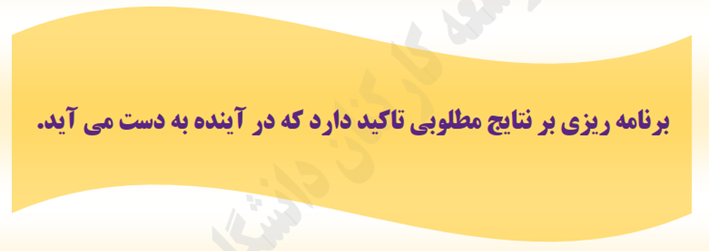 3- برنامه ريزی بر مبنای هدف
در این نوع از برنامه ریزی مهمترین مسائل سازمان تعریف می شود و سپس با مشاركت كاركنان برای هر واحد وقسمت، از یک واحد و نهایتاً برای هر فرد شاغل هدف گذاری منظمی انجام می گیرد. این برنامه ریزی برای تركیب اهداف فردی و سازمانی بكار می رود و بر این عقیده استوار است كه مشاركت توأم رییس و مرئوس در تبدیل اهداف كلی به اهداف فردی، تأثیر مثبتی بر عملكرد كاركنان دارد و تدوین پذیرش دوطرفه اهداف، تعهد قویتری را در كاركنان ایجاد می كند؛ تا اینكه سرپرست یک جانبه هدف گذاری كرده، آنها را به زیردستان تحمیل كند.
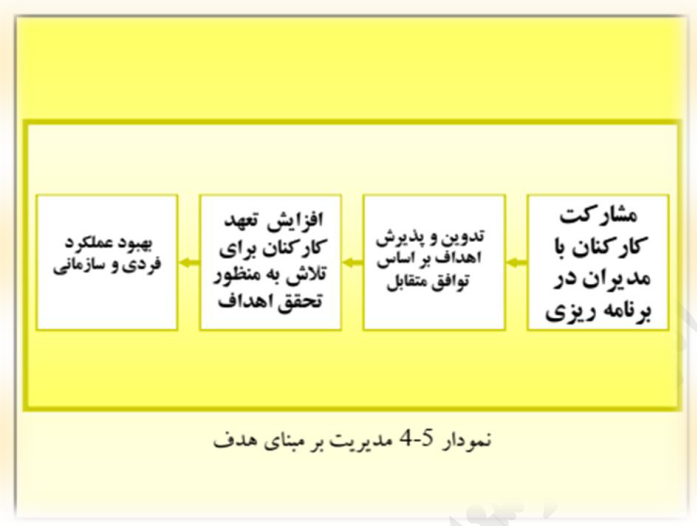 مراحل برنامه ریزی سازمانی به صورت استراتژیک 
مراحل برنامه ریزی سازمانی به صورت استراتژیک برای سازمانهای كوچک و بزرگ كاربرد دارد. این روش كمک میكند اولویت های سازمان تعیین شود و به آنها زمان اختصاص یابد. برنامه ریزی زمانی برای یک سازمان به صورت دقیق امكان پذیر نیست. چرا كه مسیر دستیابی به اهداف پر از رویدادهای غیرمنتظره خواهد بود. مراحل برنامه ریزی در مدیریت باید بخشهای مختلفی چون برنامه روزانه، هفتگی، ماهانه، سه ماهه، شش ماهه و یک ساله را پوشش دهد. البته برخی از سازمان ها برنامه ریزی سازمانی سه تا پنج ساله نیز دارند. 

در این قسمت مراحل برنامه ریزی سازمانی به صورت استراتژیک توضیح داده میشود: 
1- موقعیت خود را در استراتژی سازمانی مشخص کنید.
در مراحل برنامه ریزی سازمانی قرار است سازمان از نقطه ای كه اكنون هست، به نقطه مقصد برسد. پس باید ابتدا دانست كه دقیقا كجا قرار دارد. بعد از آن باید دانست به كجا میخواهد برود. پس باید هدف گذاری در مدیریت را نیز انجام داد. برنامه ریزی در مدیریت و هدف گذاری كاملا به هم وابسته هستند.
بعد از مشخص كردن اهداف كوتاه مدت و بلند مدت باید مشخص كرد كه از چه مسیری باید به این اهدافرسید. چه گامهایی برای رسیدن به این اهداف باید برداشت و به چه منابعی برای تحقق آنها نیاز است.
2- افراد را به سازمان اضافه کنید و اطلاعات به دست آورید. 
دومین مورد از مراحل برنامه ریزی سازمانی به جمع آوری اختصاص پیدا میكند. ابتدا باید اطلاعات لازم درباره اهدافی كه قصد دارید به آنها برسید و آنچه برای رسیدن به آنها نیاز دارید را به دست آورید. سپس نیروهای لازم برای تحقق این اهداف را استخدام كنید. جمع آوری نیروی كار میتواند فرایند پرچالشی باشد. بسیاری از مدیران نمی دانند هنگام جمع آوری اطلاعات دقیقا به چه داده هایی باید توجه داشته باشند تا بتوانند از آنها برای برنامه ریزی در مدیریت استفاده كنند. 

برخی از این اطلاعات عبارتند از؛ 
• اطلاعات مرتبط با نیروهای كار
• اطلاعات مرتبط با موقعیتهای شغلی در سازمان
• عوامل داخلی و خارجی سازمان كه در روند دستیابی به هدف تأثیر دارد.
• ارزشهای سازمانی و چرایی هایی كه برای رسیدن به اهداف وجود دارد.
توجه كنید كه دقیق بودن این داده ها به معنی ایجاد كمترین میزان خطا در تصمیم گیری و پیش بینی تمام وقایع است. اگر هنگام برنامه ریزی در مدیریت چارتها و جداول سازمانی طراحی شده باشد، روند كار بسیار سادهتر میشود.
3-  برنامه استراتژیک خود را تدوین کنید. 
استراتژی یعنی اینكه شما بدانید دقیقا در حال حاضر در سازمان شما چه رخ میدهد و چه اتفاقی در حال رخ دادن است. همچنین میدانید كه چگونه باید به سمت اهداف سازمان حركت كنید. به بیان ساده تر به كمک برنامه ریزی در مدیریت به صورت استراتژیک می توانید سازمان خود را بچینید. زمانی كه اطلاعات مورد نیاز خود را به دست آوردید، نوبت به نوشتن برنامه ای برای استفاده از منابع در جهت رسیدن به اهداف می شود.
مواردی كه در يک برنامه سازمانی اهميت دارند، عبارتند از:
اولویت كارهایی كه برای دستیابی به هدف سازمان باید انجام شود (تفكیک اقدامات با توجه به میزان اهمیت و فوریت آنها).  
پیدا كردن ایده ها و اقداماتی كه باعث رشد مثبت سازمان شما خواهند شد.
 تعیین KPIیا شاخص هایی برای سنجش عملكرد سازمان در رسیدن به هدف. یعنی باید دانست كه حین اجرای مراحل برنامه ریزی سازمانی، چه اقداماتی انجام شده و هر كدام از آنها چه نتیجه هایی به دنبال داشته است. شاخص های سنجش این موضوع هنگام برنامه ریزی در مدیریت باید تنظیم شوند.
4- اجرا را شروع کنید.
برخی از افراد در مراحل برنامه ریزی سازمانی به دنبال زیر بغل مار هستند. یعنی تصور میكنند كه سازمان های موفق از تكنیک های ناگفته و رازهای پنهانی استفاده می كنند كه باعث موفقیت آنها میشود. اما اینطور نیست. آنها فقط اجرا میكنند. یک مدیر ناموفق به شدت روی برنامه ریزی استراتژیک حساس است. با هر بار نوشتن برنامه یک ایراد از آن پیدا میكند و به عبارتی میخواهد مو را از ماست بیرون بكشد. به همین دلیل با پیدا كردن كوچکترین ایراد دوباره مشغول برنامه ریزی در مدیریت می شود. اما یک مدیر موفق بعد از نوشتن برنامه ریزی و بررسی ابعاد آن در مدت كوتاه، به سراغ اجرا میرود. این فرد ممكن است در طول مسیر متوجه ایرادهایی كه در برنامه وجود داشته بشود. اما میداند كه هیچ برنامه های كامل نیست و سعی میكند شرایط را حین اجرا مدیریت كند.
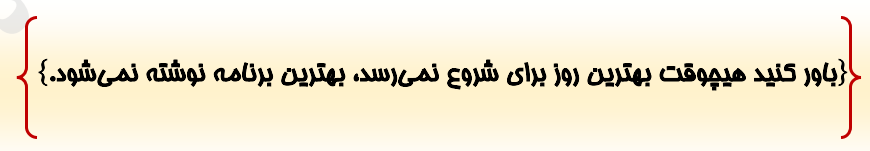 انواع برنامه ریزی بر اساس سطوح سازمانی
1- برنامه ریزی استراتژیک Strategic
2- برنامه ریزی تاكتیكیTactical
3- برنامه عملیاتی Operational
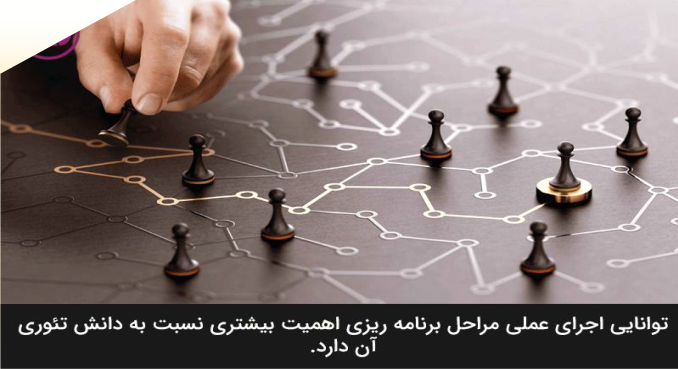 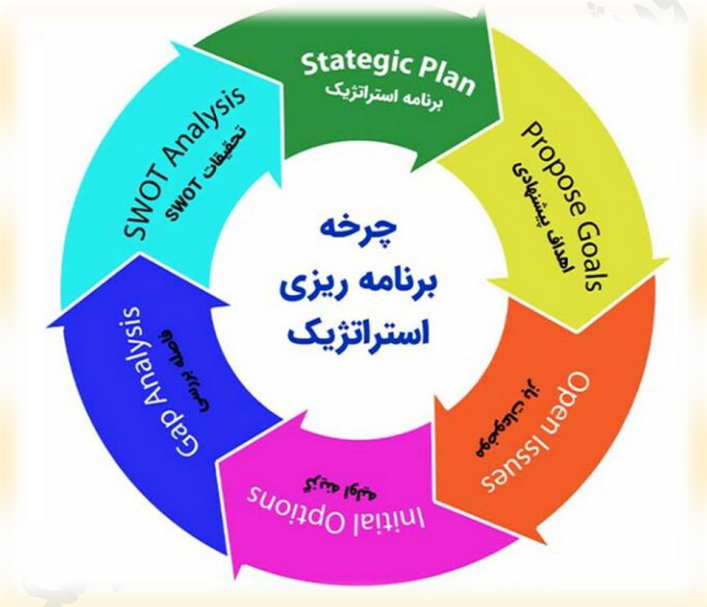 برنامه ريزی استراتژيک
 فرایندی سازمانی برای تعیین اهداف بلندمدت و حیاتی سازمان و طریقه نیل به آن، با توجه به عوامل محیطی و با درنظر گرفتن آینده سازمان.
سندی است كه در آن اهداف سازمان، فعالیتهای مورد نیاز جهت رسیدن به اهداف و همچنین تمامی عناصر حیاتی مشخص شده در طول برنامه ریزی را در بر میگیرد.
 به عبارتی این سند، نقشه راهی است كه نشان می دهد سازمان باید چه مسیری را طی كند تا به اهداف بلندمدت خود برسد.
 برنامه ریزی استراتژیک اهداف و خطوط كلی و رسالت های سازمان را در درازمدت تعیین می كند، این نوع برنامه ریزی جامعیت داشته و در سطوح عالی سازمان شكل می گیرد و چارچوبی مشخص برای برنامه ریزی عملیاتی ترسیم می نماید.
برای آنكه سازمان بداند به كجا خواهد رفت باید بداند اكنون دقیقاً كجا قرار گرفته است. پس از آن باید آنچه میخواهد باشد را به درستی تعریف كرده و چگونگی رسیدن به آن جایگاه را مشخص كند.
 مستندات حاصل از این فرایند را برنامه راهبردی سازمان می نامند. 
در واقع برنامه ریزی راهبردی به نوعی تصویر رسمی آینده سازمان است. متفكران و خبرگان حوزه ی استراتژی درسازمان می باید استراتژیهای سازمان را بر اساس زنده ماندن در شرایط سخت طراحی كنند.
 برنامه ریزی استراتژیک ابزاری حیاتی برای یک كسب و كار است. زیرا اهداف قابل اندازگیری را در اختیارسازمان ها قرار می دهد؛ اهدافی كه به تصمیم گیری روزانه سازمان كمک میكنند و جهت می دهند.
برنامه ريزی تاکتیکی
به تعریف تاكتیک دقت كنید: یک تاكتیک یک حركت احتیاط آمیز یا استراتژی است. 
اتخاذ تصمیم های كوتاه مدت برای حداكثر بهره وری از منابع موجود با توجه به تحولات وشرایط محیط است.
 این اقدامات شرح می دهد كه سازمان بسته به شرایط موجود باید چه كاری انجام دهد.
 اولویت و مراحل مورد نیاز برای انجام این وظایف و ابزارها و پرسنل ورد نیاز برای برآوردن اهداف استراتژیک سازمان كدام است؟ 
یک تاكتیک برخلاف استراتژی، درباره اعمال و برنامه داوطلب اجرا در آینده هیچ ایده و پاسخی ندارد، اما به جای آینده به وضعیت حال واكنش و پاسخ می دهد.
تاكتیک پاسخ ها و عمل هایی است كه در كسب موفقیت یا شكست خوردن استراتژی كسب و كار تاثیر دارد. این پاسخ ها و عمل ها در اقدام لحظه ای انجام می گیرند لذا محدودیت زمانی دارند و آسان هستند، آسانی عمل ها و پاسخ ها در این است كه بسته به شرایط گوناگون از اقدامات مختلف استفاده می شود. 
مثلاً اگر رقیب در یک استراتژی قیمت كالا را كاهش دهد، برای تاثیرات آن پاسخ هایی خواهید داد. پاسختان در این شرایط دو حالت دارد یا به این صورت است كه عملی انجام نمی دهید یا در تاكتیک های خود تغییر خواهید داد. مثلا با كاهش قیمت ها تاكتیک خود را تغییر دهید تا بتوانید رقابت كنید. یا زمانی كه كسب و كار در شرایط مناسبی قرار داشته باشد. برای مثال یک رقیب از چرخه كار و تولید منصرف می شود. یا دارای اختلال در تولید كردن كالای مصرف كنندگان می شود، در این صورت شما می توانید برای بدست آوردن میزان سهم رقیب از بازار تاكتیک خود را تغییر دهید.
در اجرای تاكتیک الزاماً همه باید یک عمل را اجرا كنند. این پاسخ فرصت لازم برای سود بیشتر كسب و كار را فراهم می كند. البته تغییر تاكتیک باید در برنامه ریزی استراتژیک تعادل موجود در این برنامه ریزی بلند مدت را حفظ كند، تا برنامه بلند مدت را دچار آسیب نكند. برنامه های تاكتیكی باید بر اهداف اصلی سازمان تمركز كنند. در غیر این صورت، فعالیت های كاركنان بیش از حد پراكنده می شوند و درك اینكه چگونه فعالیت های آنها در نهایت با اهداف بلند مدت ارتباط دارد، برای آنها دشوار خواهد بود.
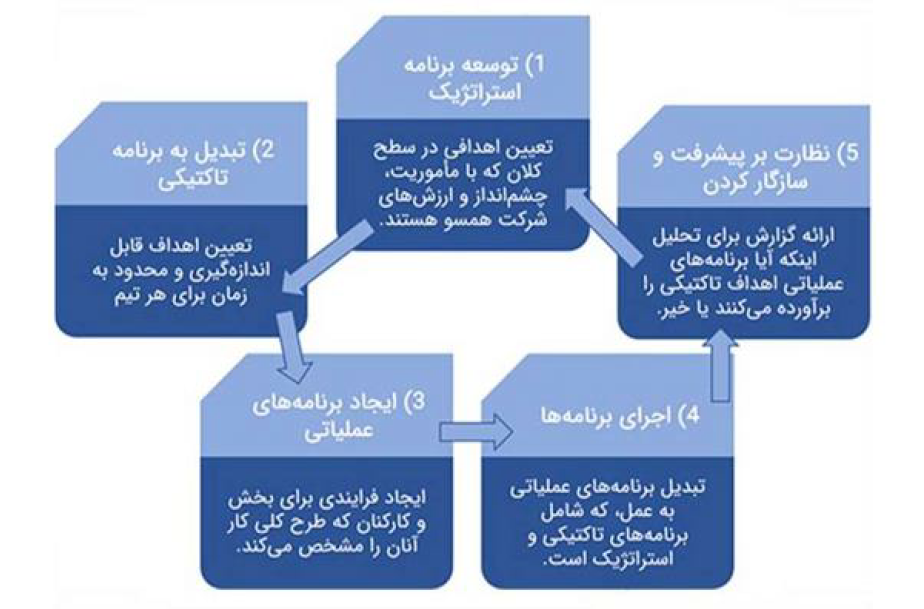 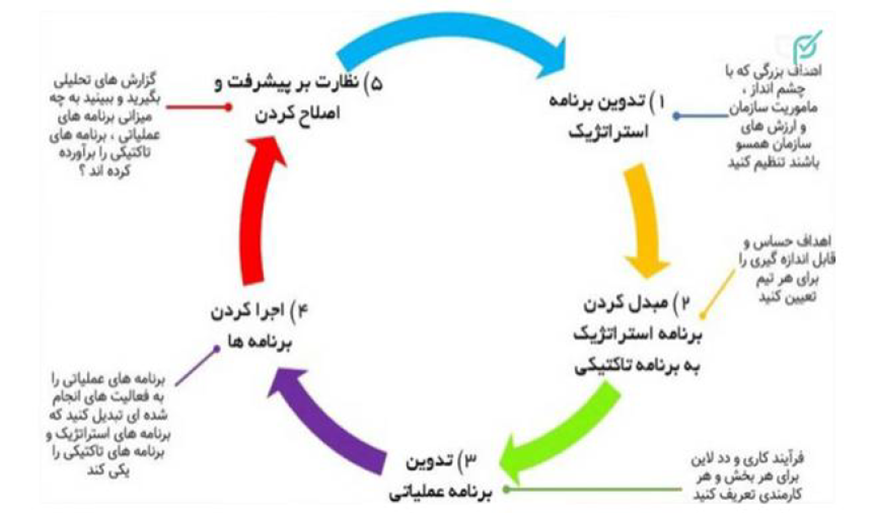 تفاوت های بین برنامه ریزی استراتژیک و برنامه ریزی تاکتیکی 
برنامه ریزی استراتژیكی در سطوح عالی اتخاذ می شود، اما برنامه ریزی تاكتیكی در سطوح پایینی و میانی سازمان 
برنامه ریزی استراتژیكی بیشتر بر روی منافع و سود آینده سازمان متمركز است در حالی كه برنامه ریزی تاكتیكی بر مبنای منافع در حال حاضر صورت می گیرد. 
در كل برنامه ریزی استراتژیک بلند مدت و برنامه ریزی تاكتیكی كوتاه مدت خواهد بود. 
برنامه ریزی استراتژیک از روشهای تجربه نشده و نوظهور استفاده می شود، اما در برنامه ریزی تاكتیكی برمبنای روش های گذشته و تجزیه و تحلیل آن روش ها، تصمیم گیری ها اتخاذ می شود. 
در برنامه ریزی استراتژیک مخاطره بیشتری نسبت به برنامه ریزی تاكتیكی وجود دارد. 
برنامه ریزی استراتژیک به اثربخشی نظر دارد و برنامه ریزی تاكتیكی بر كارایی.
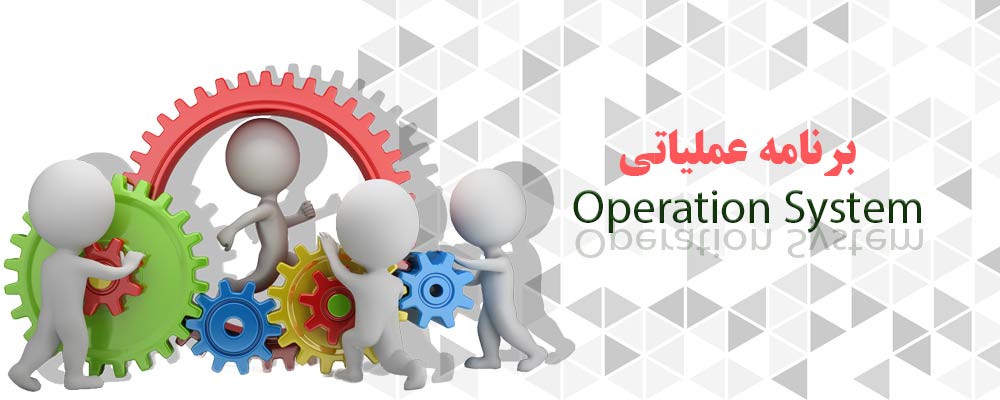 برنامه عملياتی Operational
در اصل برنامه عملیاتی یک نقشه و برنامه اجرایی دقیق است كه اقدامات لازم برای رسیدن به هدف را به صورت كامل و جامع ترسیم می نماید. 
تولید یک طرح عملیاتی معمولا به صورت گام به گام ترسیم شده و گروه یا فرد را برای رسیدن به هدف غایی هدایت می نماید، این اقدامات، پایه های اصلی و بنیان كسب و كار را تقویت بخشیده و موجب استحكام عملیات در بازه های زمانی برنامه ریزی شده می شود؛ لذا مدیریت چنین برنامه هایی توسط یک فرد یا گروه به عنوان مدیر پروژه قابل رصد و اندازه گیری است. 
برنامه عملیاتی یک ابزار دقیق برنامه ریزی اجتماعی به حساب آمده و استراتژی سازمانی را برای رسیدن به یک هدف مشخص می نماید؛ جزئیات در نظر گرفته شده در چنین طرحی به كارآمدی سازمان كمک نموده و می تواند ماموریت سازمان را برای رسیدن به چشم انداز ترسیمی یاری رساند.  
هنگام تدوین برنامه های عملیاتی، نخست باید اهداف مشخص گردد، نیازمندی ها و محدودیت ها كامل شناسایی شود. سپس اعضا باید در روند برنامه ریزی مشاركت داده شده و گزینه های مطرح شده را تجزیه و تحلیل نمایند. هرگونه ابهام زدایی و اقدامات لازم برای اجرایی شدن طرح های عملیاتی واجب است. در نهایت پرداختن به جزئیات و كلیات این برنامه و مشخص شدن وظایف تمامی اعضای تیم به صورت تفكیكی لازم است. روشن شدن برنامه می تواند اطمینانی را برای رسیدن به موفقیت تضمین نماید.
انواع برنامه ریزی مبنی بر طول زمانی
برنامه ریزی بلندمدت Long-term
شامل اهداف و برنامه های راهبردی است و میتواند از سه تا پنج سال آینده را در بر بگیرد. 
مدیران ارشد در تدوین برنامه های بلندمدت دخیل اند.
 برای نمونه، برنامه ریزی برای وسعت بخشیدن به فضای سازمان، افتتاح شعب جدید، ورود به بازار جدید، سرمایه گذاری در سهام، اوراق و داراییها جزو برنامه ریزی های بلند مدت هستند.  
برنامه ریزی میان مدت Intermediate-term 
شامل اهداف رویكردی است و یک تا دو سال آینده را در بر میگیرد. 
مدیران سطح متوسط در تدوین برنامه ی میان مدت دخیل اند.آنها پیش از اجرای این برنامه ها در موردشان به مدیران ارشد گزارش میدهند. 
 برای نمونه، برنامه ریزی برای توسعه ی محصول، افزایش سهم بازار و تغییراتی در قراردادهای سالانه جزو برنامه ریزی های میان مدت قرار میگیرند.
برنامه ریزی کوتاه مدت Short-term 
شامل اهداف عملیاتی برای بخش ها و افرادی خاص است.
توسط ناظران و رهبران گروه استفاده می شوند. آنها نیز باید به مدیر بخش و واحد خود گزارش دهند.
 برنامه ریزی كوتاه مدت دورهای سه تا شش ماهه دارد یا برای طول یک سال تدوین شده است. 
برای نمونه، برنامه ریزی برای افزایش سود ماهیانه، استخدام كاركنان جدید برای سازمان، تخصیص اهدافی ماهیانه به كاركنان و توسعه ی ایشان جزو برنامه ریزی های كوتاه مدت قرار میگیرد.
انواع برنامه ریزی مبنی بر مختص بودن یا نبودن 
برنامه ریزی جهتدار Directional :
برنامه ریزی هایی انعطاف پذیرند كه رهنمودهایی كلی را فراهم میكنند. 
ترجیحاً در محیط پویایی قابل استفاده اند كه مدیریت در آن، باید در نشان دادن عكس العمل مناسب به تغییرات ناخواسته منعطف باشد. 
برای نمونه، مدیر فروش رهنمودی برای تیم خود آماده میكند تا به هدف موردانتظار برسند. اینكه آنها چگونه به آن هدف میرسند كاملاً بستگی به خودشان دارد. آنها در انتخاب هر روشی آزادند.
 ازاین رو میتوان گفت برنامه ریزی های جهتدار، نتیجه محورند.

برنامه ریزی مختص Specific :
كاملاً واضح و دارای اهدافی معین است. 
چنین برنامه ریزی هایی نیازمند اهدافی مشخص اند و هیچ ابهامی در آنها وجود ندارد.
 برای نمونه مدیر تولید برنامه را به زیردستان خود توضیح میدهد كه چه كاری، در چه زمانی، كجا، به چه اندازه و توسط چه كسی انجام خواهد شد. 
ازاین رو میتوان گفت برنامه ریزی های مختص، فرایند محورند.
مراحل عمده برنامه ریزی
برنامه ریزی سازمانی مستلزم طی مراحل متعددی است كه در اینجا در 12مرحله مطرح شده است.
1- شناسایی مقتضیات موجود (فرصت ها و محدودیت ها)
این مرحله باید قبل از برنامه ریزی انجام شود؛ یعنی جزء مراحل فرآیند برنامه ریزی محسوب نمی شود. زیرا آگاهی از مسائل و مشكلات و شناسایی فرصت های موجود، نقطه آغاز اقدام به برنامه ریزی است.
در این مرحله باید وضعیت آینده محیط را از جهت مسائل اقتصادی، سیاسی، فناوری، فرهنگی و رقابت بازرگانی پیش بینی كرد و نقاط قوت و ضعف سازمان را مورد بررسی قرار داد (آگاهی از وضع موجود.)  
 همچنین باید مشخص كرد كه «چه چیز را، چرا و چگونه» می خواهیم به دست بیاوریم (شناسایی وضع مطلوب). یعنی باید دلایل تمایل به كاهش و یا برطرف ساختن عدم اطمینان های موجود در مسیر نیل به وضع مطلوب را بدانیم. زیرا تعیین اهداف واقع بینانه به میزان شناخت و آگاهی از وضع موجود و وضع مطلوب بستگی دارد. 
برنامه ریزی باید مبتنی بر كسب اطلاع صحیح از اوضاع و مقتضیات موجود باشد؛ به همین دلیل پاسخ برای سوالاتی نظیر سوال های زیر برای برنامه ریزان مفید خواهد بود:
     برنامه مورد نظر برای چه هدفی تنظیم می شود؟
    آیا برای نیل به این هدف باید برنامه قبلی حذف شود یا باید اصلاح شود یا باید برنامه ای جدید برای نیل به آن نوشته شود؟
   اهمیت كسب این اهداف برای سازمان چقدر است؟
2- تعیین اهداف کوتاه مدت
پس از شناسایی فرصت ها و محدودیت های موجود باید برای تعیین اهداف كوتاه مدت كل سازمان و تک تک واحدهای آن اقدام شود. 
به این ترتیب نتایج مورد انتظار و زمان تحقق اهداف مورد نظر معین می شود و مقاصد بكارگیری راهبردها، خط مشی ها، رویه ها، قوانین، برنامه های زمانبندی و بودجه و برنامه های مالی مشخص می گردد.
 وضوح اهداف سازمان، راهنمای خوبی برای برنامه ریزی است. در واقع هر چه مدیران واحدها، شناخت بهتری در مورد اهداف سازمان داشته باشند، بهتر می توانند به تحقق اهداف سازمان كمک كنند و اهداف واحد خود را بر اهداف سازمان منطبق سازند.

3- کسب اطلاعات کامل درباره فعالیت های ضروری
آشنایی با فعالیت هایی كه در داخل و خارج از سازمان در راستای برنامه ریزی هوشیارانه ضرورت دارد.
اطلاعات مورد نظر از طریق مطالعه و بررسی، مرور سوابق و كارهای قبلی، مشاهده اعمال سایر سازمان ها و راه حل های مورد استفاده آن ها و تجربه سازمان های مشهور به دست می آیند.

آیا همه اطلاعات مورد نیاز جمع آوری شده اند؟ آیا اطلاعات موجود برای شناسایی همه فعالیت ها كافی است؟ آیا پیشنهادها و نظرهای نیروهای اجرا كننده برنامه اخذ شده اند؟
برای طراحی برنامه های كارا، اطلاع از همه واقعیت های مربوط به موضوع ضرورت دارد. زیرا معمولا هر برنامه مشتمل بر فعالیت هایی است كه با توجه به واقعیت های موجود، طرح ریزی می شوند.
4- طبقه بندی و تحلیل اطلاعات
هر جزء از اطلاعات را باید هم به طور مجزا و هم در ارتباط با كل آن، بررسی كرد؛ به طوری كه «روابط علی» موجود میان متغیرها، شناسایی شوند و داده های مربوط به برنامه ریزی جاری، جمع آوری و ارزیابی گردند. 
اطلاعات مربوط به هر موضوع را باید به گونه ای طبقه بندی كرد كه داده های مشابه در یک طبقه قرار گیرند. ازاین رو پاسخ دادن به سوال هایی نظیر سوال های زیر برای طبقه بندی مفید خواهد بود:
آیا بین اطلاعات جمع آوری شده روابط آشكاری وجود دارد؟
آیا مسئولان و مجریان مهم وجود این روابط را تایید می كنند؟
آیا برای ساده كردن تحلیل و بررسی اطلاعات می توان آن ها را در قالب نمودارها یا جداول طبقه بندی كرد؟

5- ارائه فرضیه هایی بر مبنای پیش بینی وضعیت آینده
 این مرحله ارائه فرضیه هایی با توجه به پیش بینی وضعیت آینده از جهت موانع احتمالی و تغییرات آینده است. در واقع مفروضات برنامه ریزی مبتنی بر تصور برنامه ریزان از محیطی است كه برنامه باید در آن اجرا شود. 
در این مرحله مساله حائز اهمیت آن است كه كلیه برنامه ریزان در مورد مفروضات برنامه ریزی اتفاق نظر داشته باشند. 
زیرا بنا بر یكی از اصول مهم برنامه ریزی، هر چه مسئولان برنامه ریزی در مورد مفروضات ثابت برنامه ریزی، اطلاعات و توافق بیشتری داشته باشند، فرایند برنامه ریزی در سازمان هماهنگ تر خواهد شد. ارائه فرضیه های برنامه ریزی باید مبتنی بر پیش بینی وضع آینده باشد. 
برای مثال باید برآورد شود كه «ماهیت بازارهای آینده چگونه خواهد بود؟»، «چه میزان تقاضا برای فروش وجود دارد؟»، «وضعیت سایر تولید كنندگان چگونه خواهد بود؟»
6- جستجوی بدیل ها و برنامه های جایگزین

 در این مرحله برای جستجوی راه حل ها و برنامه های بدیل تلاش می شود؛ به ویژه بدیل هایی كه به سادگی ودر نظر اول قابل تشخیص نیستند. زیرا احتمال دارد بدیل هایی كه به سهولت و در نظر اول مورد توجه موم قرار می گیرند بسیار مطلوب و موثر باشند.

 گاهی اوقات با مسائلی سر و كار داریم كه بدیل های زیادی برای حل آن ها وجود دارد؛ در اینگونه موارد مشكل برنامه ریزان آن است كه تعداد بدیل ها را به گونه ای كاهش دهند كه بتوان مطلوبترین بدیل موجود را پیدا كرد.
 البته می توان از نرم افزارهای كامپیوتری و روش های مقداری برای مقایسه بدیل ها بهره گرفت.
 با وجود این همواره بر ضرورت انجام مطالعه مقدماتی و تلاش برای یافتن بهترین بدیل تاكید می شود.
در این مرحله پاسخگویی به سوالاتی نظیر سوال های زیر مفید خواهد بود:
در صورت انتخاب هر برنامه (بدیل) ممكن است اعمال چه اصلاحاتی (تعدیلاتی) ضرورت پیدا كند؟
آیا كیفیت و سرعت بازدهی برنامه با توجه به هزینه مورد نیاز برای اجرای آن رضایت بخش است؟
آیا خودكار كردن كارها بر سرعت انجام آن ها می افزاید؟
7- ارزیابی بدیل های گوناگون
پس از جستجوی كافی برای یافتن بدیل ها و بررسی نقاط ضعف و قوت بدیل های معین شده، باید بازدهی آن ها را با اهداف و مفروضات اولیه مقایسه كرد. 
ممكن است یک بدیل پر سود، بیش از حد پر هزینه باشد و مزایا به كارگیری آن به كندی حاصل شوند. در حالی كه ممكن است بدیل دیگری كه سودآوری كمتری دارد، مخاطرات كمتری نیز در برداشته باشد.  
ممكن است دستاوردهای بدیل سوم با اهداف بلند مدت سازمان متناسبتر باشد. همچنین احتمال دارد كه استفاده از یک «بدیل فاقد سودآوری» برای افزایش شهرت سازمان بسیار مفید باشد و در بلند مدت منجر به افزایش سود سازمان گردد. در این مرحله از فرآیند برنامه ریزی، استفاده از روش های تحقیق در عملیات و مقایسه برنامه ها به كمک فنون ریاضی بسیار مفید خواهد بود.

8- انتخاب بدیل مناسب
گاهی در نتیجه تجزیه و تحلیل و ارزیابی بدیل های گوناگون مشخص می شود كه دو یا سه بدیل مناسب وجود دارند و مدیر می تواند آن ها را برگزیند.
برای انتخاب بهترین بدیل، پاسخگویی به سوالات زیر مفید است:
آیا برنامه انتخابی از قابلیت انعطاف كافی برای انطباق با شرایط متفاوت برخوردار است؟
آیا برنامه انتخابی مورد پذیرش مجریان و نیروهای عملیاتی قرار گرفته است؟
برای اجرای موفقیت آمیز برنامه انتخابی چه میزان تسهیلات، امكانات آموزشی و نظارتی، ابزار فنی و تجهیزات، مكان و فضای مناسب و نیروی انسانی جدید مورد نیاز خواهد بود؟
9- تدوین برنامه های فنی پشتیبانی
در مورد مجموعه ای از بدیل ها برای حمایت از برنامه اصلی، تصمیم گیری می شود؛ به طوری كه می توان گفت بدون انجام این مرحله، هدف از برنامه ریزی، به طور كامل تحقق نمی پذیرد.
 زیرا تقریبا همیشه مجموعه ای از برنامه های فرعی و پشتیبانی برای كمک به اجرای برنامه اصلی مورد نیاز است. برای مثال هنگامی كه یک سازمان هواپیمایی برای خرید تعدادی هواپیمای جدید تصمیم گیری می كند، برای اجرای تصمیم خود به مجموعه ای از برنامه های فرعی جدید نیاز دارد. نظیر برنامه های استخدام و آموزش افراد متخصص، خرید گهداری، تامین بودجه، اخذ بیمه و غیره. 

10- تنظیم توالی فعالیت ها و جداول زمانبندی (به طور تفصیلی)
در این مرحله معین می شود كه فعالیت های برنامه ریزی شده باید در كجا، توسط چه كسانی و در چه زمانی انجام گیرند؛ یعنی به طور تفصیلی و با ذكر جزئیات ضروری، توالی انجام فعالیت ها و زمان اجرای برنامه پیش بینی می شود. 

11- بیان کردن برنامه در قالب ارقام بودجه و برنامه تخصیص منابع مالی
پس از بررسی و تصویب برنامه ها، مرحله تعریف آن ها در قالب اعداد و ارقام فرا می رسد. بودجه سازمان ها نمایانگر میزان كلی درآمد و هزینه آن هاست. 
به همین ترتیب هر واحد فعالی در یک سازمان نیز ممكن است بودجه ای خاص خود داشته باشد. اگر تخصیص بودجه در سازمان به طور صحیح انجام شود بسیار مفیدی برای تركیب هزینه برنامه های گوناگون و سنجش میزان پیشرفت در جرای هر یک از آن ها خواهد بود.
12- ارزیابی میزان پیشرفت کار
 با مقایسه كردن نتایج حاصل از اجرای یک برنامه با اهداف آن مشخص می شود كه برنامه مذكور تا چه حد موفق بوده است. به همین دلیل باید در مرحله برنامه ریزی نحوه تطبیق «عملكرد و نتایج به دست آمده» با «اهداف و نتایج مورد انتظار» معین شود. 
البته معمولا این كار را در شمار وظایف كنترلی و نظارتی مدیریت در نظر می گیرند.
 برای اجرای این مرحله، پاسخگویی به سوالات زیر مفید خواهد بود:آیا گزارش ها و مدارك مورد نیاز مدیران اصلی (برای سنجش نتایج) در یک دوره زمانی منطقی جمع آوری شده اند؟
نتایج به دست آمده در چه سطحی از كمیت و كیفیت، رضایت بخش محسوب می شوند؟
اگر نتایج به دست آمده ناقص باشند؛ چه اقداماتی برای اصلاح و تكمیل آن ها پیشنهاد می كنید؟
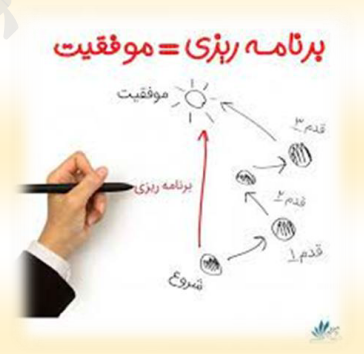 در پایان یادآور میشویم یک سازمان، با انجام عملیات برنامه ریزی، نه تنها به بینشی در مورد آینده دست پیدا میكند، بلكه از این موهبت هم بهره مند میشود كه آینده سازمان را خودش، به دست خودش شكل بدهد. به عنوان یک نكته، به خاطر داشته باشید كه برنامه ریزی، باید ساده باشد. برنامه را طوری بچینید كه واضح و به راحتی قابل فهم باشد. هر چه درجه پیچیدگی برنامه های كه تعیین میكنید. بالاتر باشد؛ به همان اندازه، بین اعضای سازمان سردرگمی ایجاد خواهد شد و این سردرگمی، چیزی نیست كه نفع تان تمام شود.
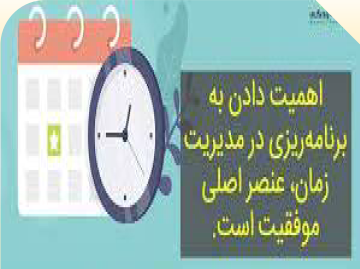 وظايف مركز مطالعات و توسعه آموزش علوم پزشكي در واحد برنامه ریزی
- طراحي و مديريت برنامه هاي نوآورانه آموزشي اعم از برنامه درسي، روش تدریس، ارزشيابي، مشاوره و رهبري و مديريت در محدوده اختيارات دانشگاه و مطابق با ضوابط و مقررات مربوطه
- ارائه مشاوره و نظارت بر تدوین و بازنگری برنامه های درسی و انطباق برنامه های درسی با نیازهای جامعه و وظایف آینده دانشجویان
- پایش، ارزشیابی، معرفی و انتشار برنامه های نوآورانه در سطح ملی و بین المللی
- توسعه کمی و کیفی رشته های جدید متناسب با نیاز جامعه
- ارتقاء مهارتهای برنامه ریزی آموزشی (تدوین طرح دوره،طرح درس و ...) در اعضای هیئت علمی با برگزاری کارگاه های مرتبط و ارائه مشاوره 
 - ارائه مشاوره به دانشجویان در زمینه روش های نوین یاددهی و یادگیری، برنامه ریزی آموزشی و پژوهش های مرتبط
- پیگیری و هدایت روند تصویب و ارتقاء برنامه ها و دوره های آموزشی در سطوح و مقاطع مختلف در دانشگاه
- انجام مطالعات کاربردی در زمینه ارتقاء و توسعه روش های نوین آموزش و ارزشیابی و موضوعات کاربردی درآموزش نظیر تئوریهای نوین یادگیری - مهارت های ارتباطی - نیازسنجی آموزشی و ...
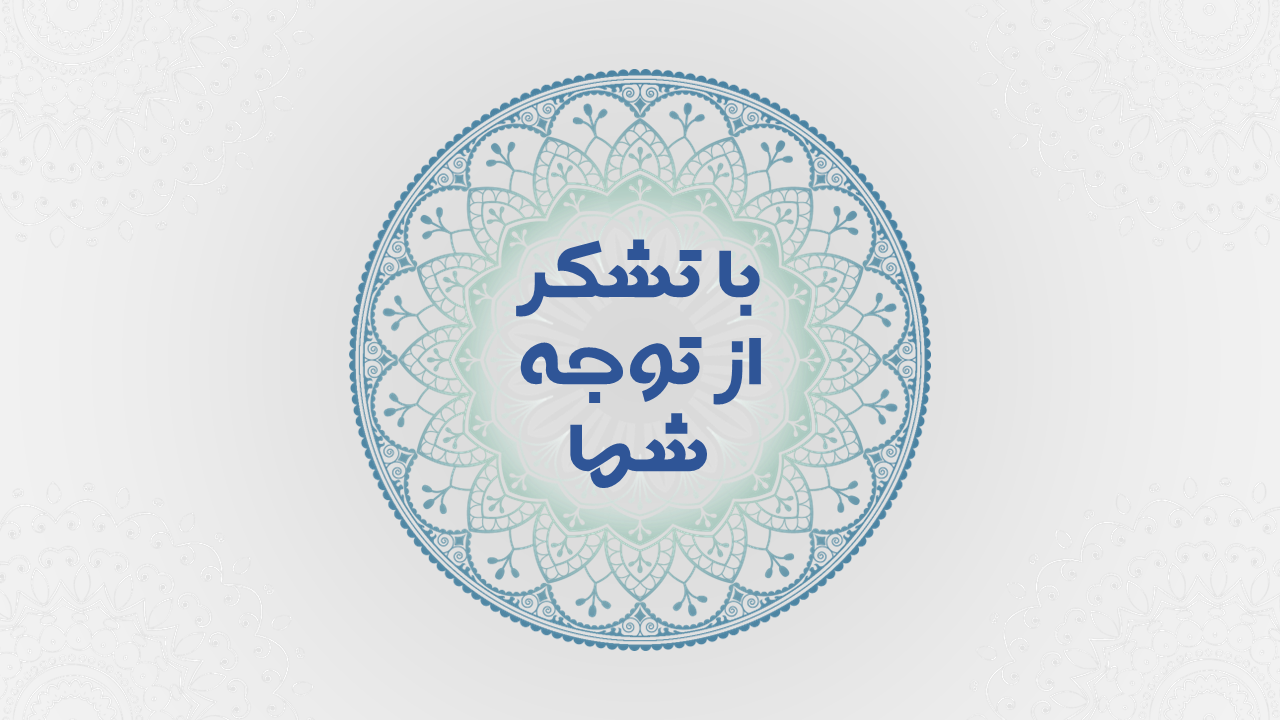